MATERI 14
EKOLOGI DAN ILMU LINGKUNGAN
ANALISIS MENGENAI DAMPAK LINGKUNGAN (2)
(PROSES DAN METODE AMDAL)
PROSES AMDAL
Proses penyiapan informasi mengenai dampak lingkungan untuk pengambilan keputusan tentang kelayakan lingkungan rencana kegiatan pembangunan
Informasi
Proses ilmiah, semi ilmiah, profesional dan rasional.
Keputusan
Proses birokrasi dan politik
PROSES RASIONAL
Tujuan :
Mengidentifikasi komponen kegiatan dan lingkungan yang yang relevan dikaji
Menjamin keandalan informasi pada setiap tahapan amdal

    Kegiatan    

                     Perubahan Lingkungan           Akibat

   Lingkungan
Hasil, apabila akibat tersebut direncanakan
Dampak, apabila akibat tersebut tidak direncanakan
PENGERTIAN DAMPAK LINGKUNGAN
KEGIATAN                                                                             AKIBAT YANG
                                                                                                                             DIRENCANAKAN 
                                                                                                                                 HASIL

                            PERUBAHAN                AKIBAT                                                    
                        LINGKUNGAN                 DARI 
                                                       PERUBAHAN
                                                       LINGKUNGAN
                                                                                                                             AKIBAT  YANG                                                                                                                             
                                                                                                                             TIDAK
                                       Menambah unsur baru           Mengena                          DIRENCANAKAN
   LINGKUNGAN      Mengurangi SDA                       ‘nilai’ reseptor                            DAMPAK
                                       Mengubah struktur           
                                       secara mendasar
                                       Dinamika populasi
PERUBAHAN LINGKUNGAN
Perubahan struktur ekosistem secara permanen
Misal : Hutan menjadi sawah
Hutan bakau menjadi tambak
Penambahan unsur baru secara berlebihan
Misal : Pencemaran udara atau air
Pengambilan sumberdaya alam secara berlebihan
Misal : Penangkapan ikan (overfishing)
Penambangan batukapur
Dinamika populasi
Misal : Perubahan perilaku sosial
Pertambahan penduduk
Perubahan populasi spesies
PERUBAHAN LINGKUNGAN
Terjadi Secara :
Mendadak, tanpa dapat diperkirakan atau diduga
Bertahap dalam jangka tertentu, dapat diperkirakan dan diduga
Bertahap dalam jangka waktu tak terbatas, hanya dapat diramalkan dan diduga
Terjadi Oleh :  
Tindakan atau kegiatan manusia
  Proses alamiah
PENYEBAB DAN PROSES PERUBAHAN LINGKUNGAN
Penyebab Perubahan Lingkungan
                                  
                                            Proses                    Kegiatan                                                                                         
                                           Alamiah                  Tindakan
 Proses Perubahan                                               Manusia

     Mendadak

     Berjangka

     Menerus
Proses Preubahan
AMDAL
PROSES RASIONAL STUDI AMDAL
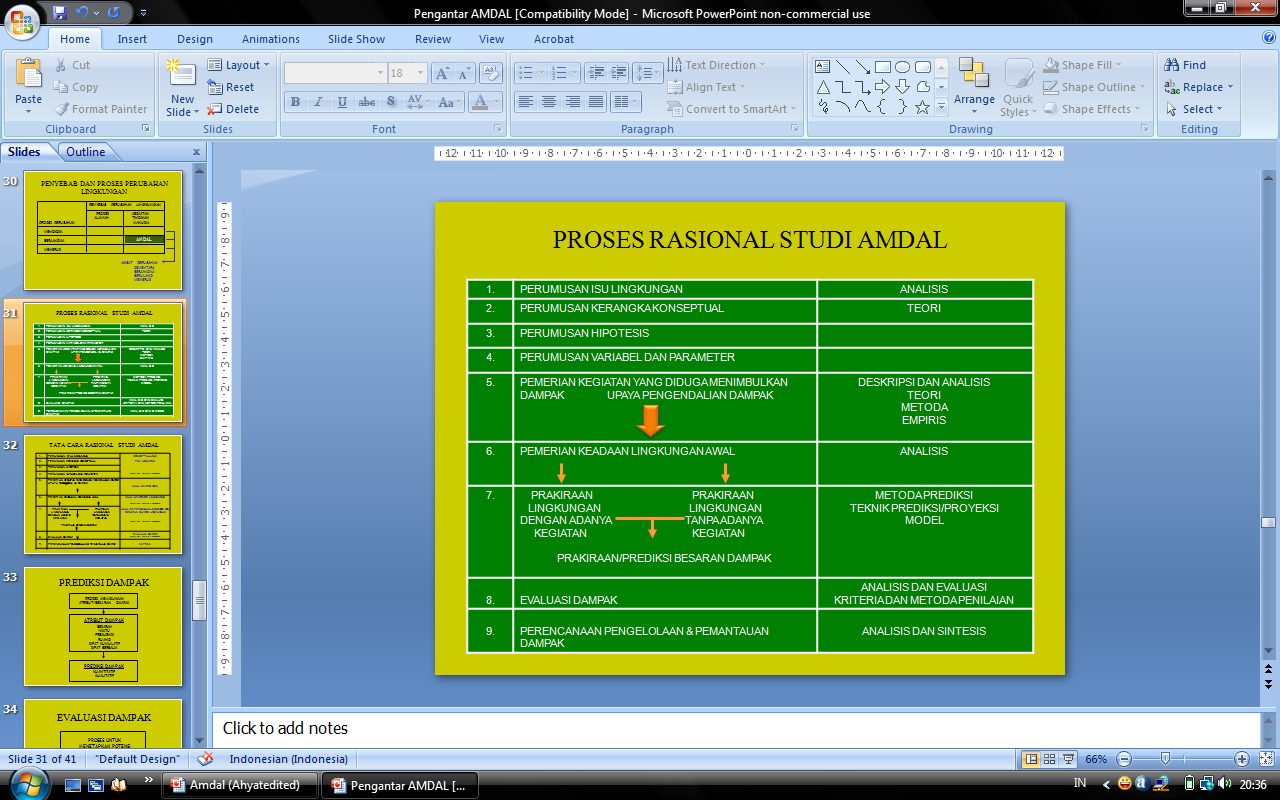 TATA CARA RASIONAL STUDI AMDAL
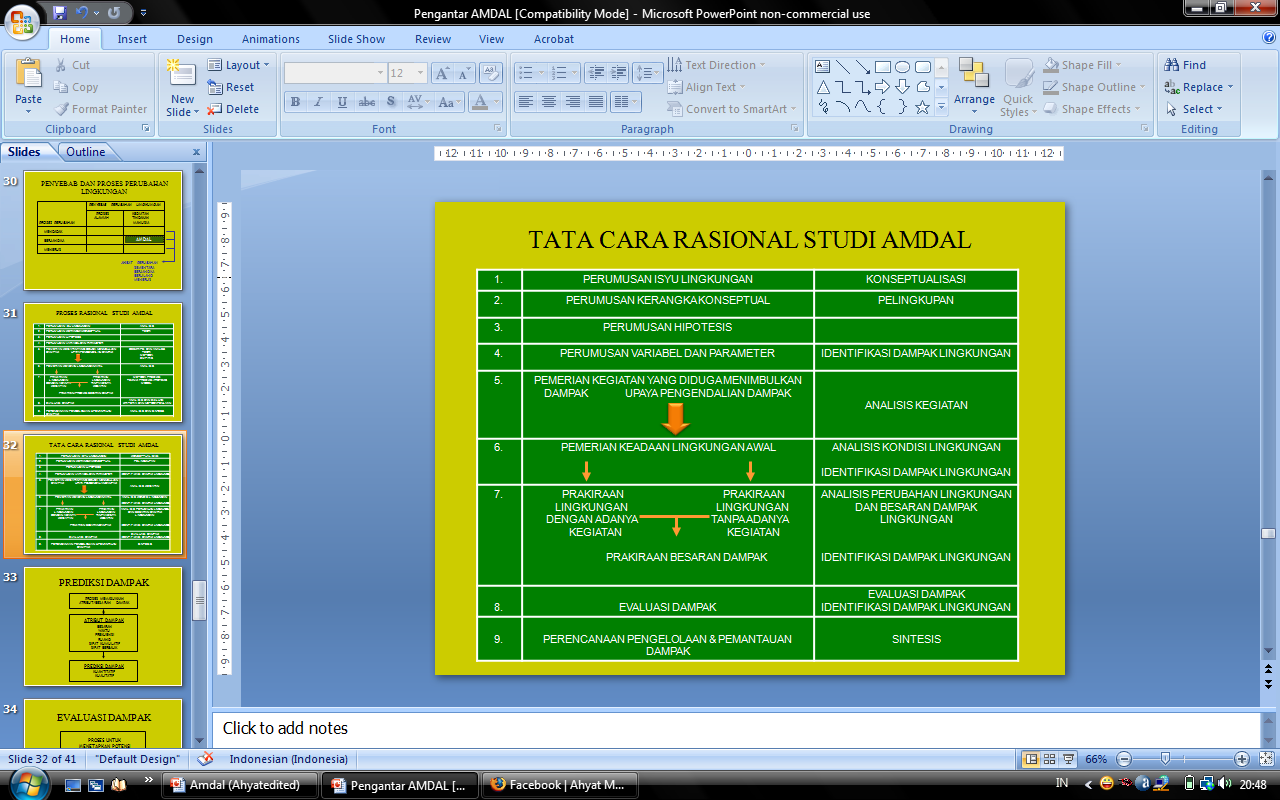 PREDIKSI DAMPAK
Proses Memasukkan
Atribut/Besaran Dampak



Atribut Dampak
Besaran
Waktu
Frekuensi
Ruang
Sifat Kumulatif
Sifat Berbalik



Prediksi Dampak
Kuantitatif
Kualitatif
EVALUASI DAMPAK
Proses Untuk 
Menetapkan Potensi
Dampak Suatu Kegiatan



Pendekatan Evaluasi
Peraturan-perundangan
Ilmiah
Nilai Di Masyarakat
PENETAPAN RENCANA PENGELOLAAN LINGKUNGAN (RKL)
Definisi
Proses menetapkan usaha pengendalian dan penanggulangan dampak kegiatan
Aspek
Sumber dampak
Komponen lingkungan yang dikendalikan/ditanggulangi
Prioritas pengendalian/penanggulangan
Cara pengendalian/penanggulangan
Pihak yang melaksanakan dan mengawasi
Lokasi pengelolaan dampak
Waktu pengelolaan dampak
Biaya pengelolaan dampak
PENETAPAN RENCANA PEMANTAUAN LINGKUNGAN (RPL)
Definisi :
Proses menetapkan usaha pemantauan pelaksanaan pengelolaan dampak lingkungan dan kualitas lingkungan
Aspek
Dampak lingkungan yang dipantau
Komponen atau indikator lingkungan yang dipantau
Tolok ukur dampak
Cara pemantauan
Pihak yang melaksanakan dan mengawasi
Lokasi pemantauan
Waktu pemantauan
Biaya pengelolaan
PROSEDUR AMDAL
Prosedur AMDAL terdiri dari:
Proses penapisan (screening) wajib AMDAL
Proses pengumuman
Proses pelingkupan (scoping)
Penyusunan dan penilaian KA-ANDAL
Penyusunan dan penilaian ANDAL, RKL, dan RPL
Persetujuan Kelayakan Lingkungan
1.      Proses penapisan (screening) wajib AMDAL

            Proses penapisan atau disebut proses seleksi wajib AMDAL adalah proses untuk menentukan apakah suatu rencana kegiatan wajib menyusun AMDAL atau tidak.
Ketentuan apakah suatu rencana kegiatan perlu menyusun dokumen AMDAL atau tidak dapat dilihat pada Keputusan Menteri Negara LH Nomor 17 Tahun 2001 tentang Jenis Rencana Usaha dan/atau Kegiatan yang Wajib dilengkapi dengan AMDAL.
2. Proses pengumuman


            Setiap rencana kegiatan yang diwajibkan untuk membuat AMDAL wajib mengumumkan rencana kegiatannya kepada masyarakat sebelum pemrakarsa melakukan penyusunan AMDAL. Pengumuman dilakukan oleh instansi yang bertanggung jawab dan pemrakarsa kegiatan. Diatur dalam Keputusan Kepala BAPEDAL Nomor 08/2000 tentang Keterlibatan Masyarakat dan Keterbukaan Informasi dalam Proses AMDAL.
3. Proses pelingkupan (scoping)

            Pelingkupan merupakan suatu proses awal untuk menentukan lingkup permasalahan dan mengidentifikasi dampak penting yang terkait dengan rencana kegiatan. 
Tujuan pelingkupan adalah untuk menetapkan batas wilayah studi, mengidentifikasi dampak penting terhadap lingkungan, menetapkan tingkat kedalaman studi, menetapkan lingkup studi, menelaah kegiatan lain yang terkait dengan rencana kegiatan yang dikaji. Hasil akhir dari proses pelingkupan adalah dokumen KA-ANDAL.Saran dan masukan masyarakat harus menjadi bahan pertimbangan dalam proses  pelingkupan.
4. Penyusunan dan penilaian KA-ANDAL

            Setelah KA-ANDAL selesai disusun, pemrakarsa dapat mengajukan dokumen kepada Komisi Penilai AMDAL untuk dinilai. Berdasarkan peraturan, lama waktu maksimal penilaian KA-ANDAL adalah 75 hari di luar waktu yang dibutuhkan penyusun untuk memperbaiki/menyempurnakan kembali dokumennya.
5. Penyusunan dan penilaian ANDAL, RKL, RPL

            Penyusunan ANDAL, RKL, dan RPL dilakukan dengan mengacu pada KA-ANDAL yang telah disepakati (hasil penilaian Komisi AMDAL). Setelah selesai disusun, pemrakarsa dapat mengajukan dokumen kepada Komisi Penilai AMDAL untuk dinilai. Berdasarkan peraturan, lama waktu maksimal penilaian ANDAL, RKL dan RPL adalah 75 hari di luar waktu yang dibutuhkan penyusun untuk memperbaiki/menyempurnakan kembali dokumennya.
6. Persetujuan Kelayakan Lingkungan
Keputusan kelayakan lingkungan hidup suatu rencana usaha/kegiatan diterbitkan oleh Menteri, Gubernur dan Bupati/Walikota.

2. Penerbitan keputusan wajib mencantumkan dasar      
   pertimbangan dikeluarkannya keputusan dan
   pertimbangan terhadap saran, pendapat dan
   tanggapan yang diajukan oleh warga masyarakat.
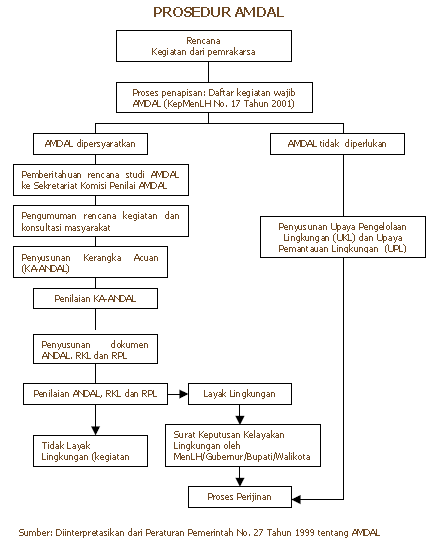 PENYUSUNAN AMDAL
Dokumen AMDAL harus disusun oleh pemrakarsa suatu rencana usaha dan/atau kegiatan. Dalam penyusunan studi AMDAL, pemrakarsa dapat meminta jasa konsultan untuk menyusunkan dokumen AMDAL. Penyusun dokumen AMDAL harus telah memiliki sertifikat Penyusun AMDAL dan ahli di bidangnya. Ketentuan standar minimal cakupan materi penyusunan AMDAL diatur dalam Keputusan Kepala Bapedal Nomor 09/2000 tentang Pedoman Penyusunan AMDAL.
Prosedur Kerja
Pembentukan dokumen AMDAL meliputi serangkaian tahapan kegiatan yang dilakukan secara berurutan
Proses terdiri dari 
Penapisan
Pelingkupan 
Kerangka acuan
ANDAL
Penyusunan RKL dan RPL
Penyusunan laporan AMDAL
Penapisan
Bertujuan memilah proyek pembangunan yang perlu AMDAL dan tidak
Metode penapisan
Dengan uraian
Dengan daftar positif  cenderung lebih mudah
Langkah penapisan
Satu tahap ( dengan daftar positif)
Dua tahap
Daftar positif
Daftar perubahan dan dampak yang dapat diakibatkan oleh pembangunan 
Bila proyek masuk daftar positif  butuh AMDAL
Contoh daftar positif  daftar FEARO
Memuat dampak yang dapat diakibatkan proyek dengan kriteria
Prevalensi
Lama dan frekuensi
Risiko
Nilai penting
penanggulangan
Penapisan Dua tahap
Penapisan Satu Tahap
PELINGKUPAN
Bertujuan membatasi penelitian AMDAL pada hal penting untuk pengambilan keputusan
Metode identifikasi hal penting ( disebut juga bidang kepedulian penting) harus mencakup :
Mendapat informasi dari sumber informasi
Membangkitkan partisipasi masyarakat
Identifikasi hal penting dari faktor ilmiah, teknis
PELINGKUPAN
Membatasi penelitian AMDAL agar terfokus pada hal penting yang berguna untuk pengambilan keputusan.
Cakupan : Bidang (Komp. Lingkungan), Ruang, Waktu
Pelingkupan bidang
1.1 Identifikasi Hal Penting : bidang atau hal yang perlu diperhatikan karena dinilai penting oleh pihak pemrakarsa, pemerintah, masyarakat dan kepentingan ilmiah
Metoda : 
Telaahan uraian kegiatan dan kondisi lapangan
Kajian literatur (ilmiah, pidato presiden)
Wawancara
Partisipasi observasi
Lokakarya
Simulasi
Metoda delphi, dll
30
PELINGKUPAN
1.2 Identifikasi dampak potensial : mengetahui komponen (aspek) lingkungan atau proses penting yang terkait dampak potensial
Metoda : 
Daftar Uji Sederhana : berisi daftar komponen / aspek lingkungan yang perlu diperhatikan
Contoh :     	-  Flora			- Tanah
		 	 - Keanekaan		- Erodibilitas
		 	 - Populasi		- Pereamibilitas
		 	 - Endemisitasi		- Kesuburan

Daftar uji kuesioner : berisi pernyataan tentang pengaruh, akibat atau interaksi antara kegiatan dengan komponen / aspek lingkungan
Contoh : apakah akan ada kegiatan yang membuang limbah ke badan air, bagaimana kemungkinan pengaruhnya
31
PELINGKUPAN
Matrik : memperlihatkan interaksi antara komponen kegiatan (penyebab dampak) dengan komponen lingkungan (terkena dampak)
Bagan Alir : memperlihatkan sebab akibat (efek) dan runutan dampak
1.3 Evaluasi dan Pemusatan
Mengkaji ulang apakah hal penting dan atau dampak penting potensial yang telah disusun tersebut betul-betul merupakan dampak penting (dampak penting hipotesis)
Mengelompokan dampak penting hipotesis
32
PELINGKUPAN
Perlingkupan Ruang/Wilayah Study 
Menentukan cakupan wilayah yang perlu dikaji, ditentukan berdasarkan perkiraan sebaran dampak dari masing-masing komponen lingkungan dan resultannya.
Batas Ruang : - Batas Teknis/Proyek	- Batas Ekologis
		           	 - Batas Administratif	- Batas Sosial

Perlingkupan Waktu
Menentukan rentang waktu dampak yang perlu dikaji
Tahapan Kegiatan : Prakontruksi, Kontruksi, Operasi, Dan Pasca-operasi.
Rentang Waktu Masing-masing Tahapan Kegiatan : Waktu Ekologis, Pembatas Ekonomis, Kemampuan Ilmiah
33
PRAKIRAAN DAN EVALUASI DAMPAK
1. Prakiraan Dampak
	prakiraan kondisi lingkungan waktu + tanpa kegiatan = Qtp
	prakiraan kondisi lingkungan waktu + dengan kegiatan = Qdp

				Dampak = Qdp - Qtp
Metoda Prakiraan

Informal : berdasarkan intuisi / profesional judgment
Formal   : - Model matematis
			- Model fisik (simulasi)
			- Model eksperimen (bio-assay, dll)
34
PRAKIRAAN DAN EVALUASI DAMPAK
2. Evaluasi Dampak

Metoda Evaluasi
a. Informal : nilai verbal, skoring, dll.
b. Formal    : 
Pembobotan : memberikan nilai tertentu pada setiap aspek atau komponen lingkungan.
Ekonomi	  : memberikan nilai keuntungan dan kerugian ekonomi dari dampak yang ditimbulkan (termasuk biaya pemulihan atau penanggulangan)
Dalam pedoman umum penyusunan KA dan ANDAL (lampiran I Kep 14/MENLH/3/1994 daan lamp.II Kep.Bapedal 09/2000) :
- Prakiraan Dampak   : penentuan penting ---- Kep.56/Bapedal/94
- Evaluasi Dampak      : Holistik – Totalitas – Perimbangan dampak
			         positif dan negatif (Kep.56/Bapedal/94)
	(Kriteria kerusakan galian C : Kep.43/MENLH/10/96)
35
KEGIATAN YANG DAPAT MENIMBULKAN DAMPAK BESAR DAN PENTING(Ps.3, ayat 1 PP.27/1999)
Pengubahan bentuk lahan dan bentang alam
Eksploitasi SDA baik yang terbaharui maupun tidak terbaharui
Potensial menimbulkan pemborosan, pencemaran, kerusakan lingkungan dan kemerosotan SDA dlm pemanfaatannya
Mempengaruhi lingkungan alam, lingkungan buatan serta lingkungan sosial budaya
Mempengaruhi pelestarian kawasan konservasi SDA dan atau cagar budaya
Introduksi jenis tumbuhan, hewan, dan jasad renik
Pembuatan dan penggunaan bahan hayati dan non hayati
Penerapan teknologi yang diperkirakan berpotensi mempengaruhi LH
Beresiko tinggi dan atau mempengaruhi pertahanan negara
Dibangun di dalam atau berbatasan dgn kawasan lindung (Kep.Bapedal. 56/94)
36
TERJADINYA DAMPAK DAN PENENTUAN DAMPAK PENTING
Terjadinya Dampak, pada :

1. Tahap Prakontruksi 	: Sosial
2. Kontruksi 		: Bio-fisik-kimia dan sosial
3. Operasi 		: Bio-fisik-kimia dan sosial
4. Pasca Operasi 	: Bio-fisik-kimia dan sosial

KRITERIA DAMPAK BESAR dan PENTING
(Ps.5, ayat 1, PP27/99)
Jumlah manusia terkena dampak
Luas wilayah persebaran dampak
Intensitas dampak
Lamanya dampak
Banyaknya komponen yang terkena dampak
Sifat kumulatif dampak
Berbalik tidaknya dampak
37
KRITERIA DAMPAK PENTING
1. Jumlah manusia yang akan terkena dampak :
	jumlah manusia di wilayah studi ANDAL yang terkena dampak sama atau lebih besar daripada yang menikmati manfaat.

2. Luas Wilayah persebaran dampak :
	mengakibatkan adanya wilayah yang mengalami perubahan mendasar.

3. Lamanya dampak berlangsung :
	mengakibatkan timbulnya perubahan mendasar yang berlangsung hanya pada satu atau lebih tahapan kegiatan
38
KRITERIA DAMPAK PENTING
4. Intensitas dampak :
	- Perubahan yang terjadi melebihi baku mutu
	- Menyebabkan perubahan mendasar pada komponen lingkungan 	yang melampaui kriteria yang diakui dan ilmiah.
	- Mengancam kepunahan jenis dilindungi atau habitatnya rusak
	- Menimbulkan kerusakan / gangguan kawasan dilindungi
	- Merusak/mengganggu bangunan peninggalan sejarah bernilai 	tinggi
	- Mengakibatkan konflik dengan masyarakat dan atau pemerintah, 	atau konflik antara masyarakat dan atau pemerintah
	- Mengubah area yang memiliki nilai keindahan yang tinggi
39
KRITERIA DAMPAK PENTING
5. Banyaknya komponen lingkungan lain yang terkena dampak :
	jumlah komponen lingkungan yang terkena dampak sekunder dan dampak lanjutannya sama atau lebih banyak daripada yang terkena dampak primer.

6. Sifat kumulatif dampak :
Dampak berlangsung berulangkali sehingga tidak dapat diasimilasi
Berbagai dampak bertumpuk dalam suatu ruang tertentu sehingga tidak dapat diasimilasi
Dampak yang terjadi saling memperkuat (sinergi)

7. Berbalik tidaknya dampak :
	perubahan yang terjadi tidak terpulihkan
40
Metode Identifikasi Hal penting
Telaah uraian proyek dan penelitian lapangan daerah proyek
Telaah literatur
Literatur ilmiah
GBHN, rencana pembangunan lokal
Perkembangan informasi
dll
Wawancara dan kuesioner
Penelitian partisipasi, observasi
rapat dan lokakarya
Simulasi
Metode delphi
Kerangka Acuan
Menguraikan ketentuan tugas yang harus dulakukan dalam kontrak pelaksanaan
Disusun berdasar hasil pelingkupan yang telah dirumuskan
Dampak yang masuk hanya yang dianggap penting
Berisi
Uraian singkat proyek
Tujuan penelitian dan sasaran
Metode identifikasi dampak penting
Ruang lingkup penelitian
Metodologi dan hasil penelitian
ANDAL
Kriteria dampak penting
Jumlah penduduk yang terkena dampak lingkungan
Luas wilayah persebaran dampak lingkungan
Lamanya dampak lingkungan berlangsung
Intensitas dampak lingkungan
Banyaknya komponen lingkungan yang terkena dampak lingkungan
Sifat kumulatif dampak lingkungan
Reversibilitas /irreversibilitas  akibat dampak lingkungan.
Penyusunan RPL dan RKL
Pengelolaan Lingkungan terdiri atas
Pengelolaan dampak
Pemantauan dampak

Penanganan dampak
Metode sesuai dampak yang ditangani

Pemantauan dampak
Audit lingkungan  hasil RPL dan RKL yang disempurnakan
RENCANA PENGELOLAAN dan PEMANTAUAN
1. RKL
Dampak yang dikelola : dampak negatif dan positif penting dan yang potensial negatif dan postif penting.
Objek yang dikelola : sumber dampak utama (hulu atau primer), dan dampak yang terjadi (lingkungan yang berubah)
Alat atau cara pengelolaan :
Teknologi : layak dan atau ramah lingkungan
Sosial Ekonomi : perhatikan kondisi setempat, dan gunakan pengelolaan yang ekonomis
Kelembagaan : sistem organisasi internal dan kemitraan
Waktu Pengelolaan : sesuai kegiatan

2. RPL
Komponen yang dipantau : semua komponen yang dikelola
Objek yang dipantau : alat atau cara pengelolaan dan lingkungan yang terkena dampak
Waktu pemantauan : sesuai dengan kegiatan dan munculnya dampak
45
Pelaporan dan penilaian AMDAL
Dasar hukum 
UU Nomor 23 tahun 1997 tentang Pengelolaan Lingkungan Hidup.     
PP Nomor 27 tahun 1999 tentang AMDAL     
Kep. MENLH Nomor 03 tahun 2001 tentang Rencana Usaha dan atau kegiatan Wajib AMDAL
Kelengkapan dokumen AMDAL
Dokumen Kerangka Acuan Analisis Dampak Lingkungan Hidup (KA-ANDAL) 
Dokumen Analisis Dampak Lingkungan Hidup (ANDAL) 
Dokumen Rencana Pengelolaan Lingkungan Hidup (RKL) 
Dokumen Rencana Pemantauan Lingkungan Hidup (RPL)
Penilaian AMDAL
Prosedur 
Surat permohonan penilaian KA-ANDAL oleh pemrakarsa kegiatan     
Rapat komisi AMDAL dan keputusan tentang penilaian KA-ANDAL     
Surat permohonan penilaian ANDAL oleh pemrakarsa     
Rapat komisi AMDAL dan keputusan tentang penilaian ANDAL, RKL dan RPL